MACHINES OF THE FUTURE
CREST Discovery Day
Supported by:
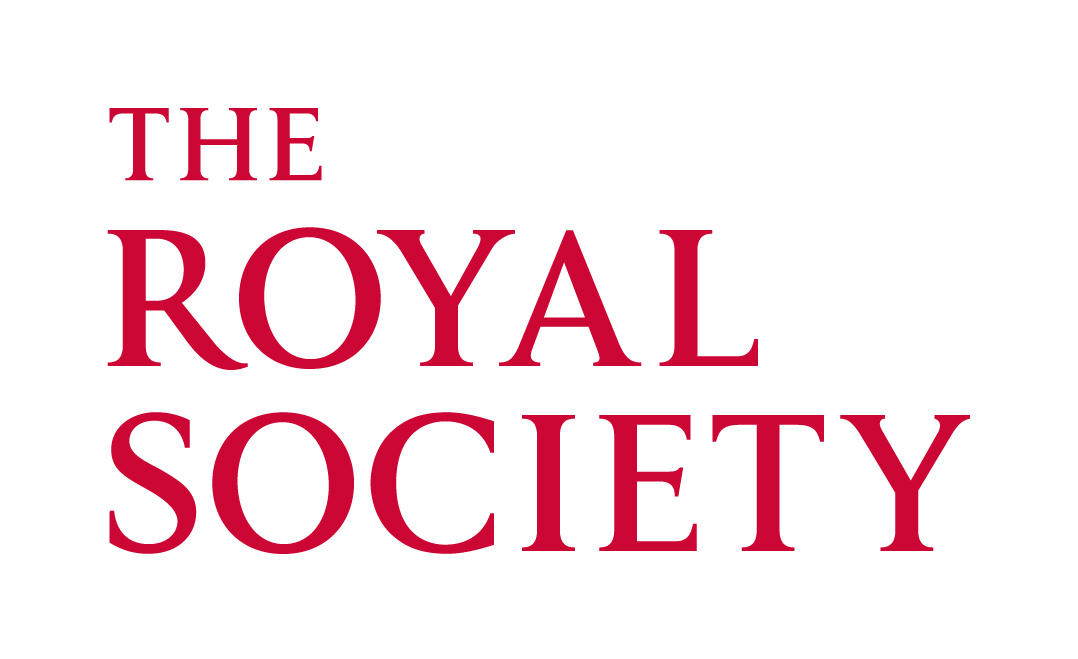 Your challenge
Working in teams you will design a household product that uses machine learning.
[Speaker Notes: Machines of the Future has been specifically developed to meet the CREST Discovery Award requirements. By undertaking the activity and completing the reflective CREST Discovery Passports, all your students should be able to achieve an Award. 

The Challenge
In this 5 hour project, students aged 10-14 will work in teams to find out about machine learning and come up with an idea for using it in a home environment.

Students will:
Research existing machine learning tools and explore the future potential of this technique.
Develop a concept for their own machine learning tool.
Decide on what data they would need to collect and how they would source the data.
Create a plan for how the machine might process the data and how this would be useful for humans. 
Draw a detailed design for the physical form of their machine learning tool.
Develop ideas about how to market their product.

Learning Objectives
Reflect on how they and their families have experienced technological change and consider future technological changes they might experience.
Explore what machine learning tools there are and how they work.
Understand the potential of utilising machine learning tools and the capacity of machine learning, specifically in reference to SMART appliances.
Use their knowledge of AI and machine learning to design a product in a real-world context.]
CREST Discovery Award
Fill out your CREST Discovery Passport throughout the day, to show your learning and earn your CREST Award.
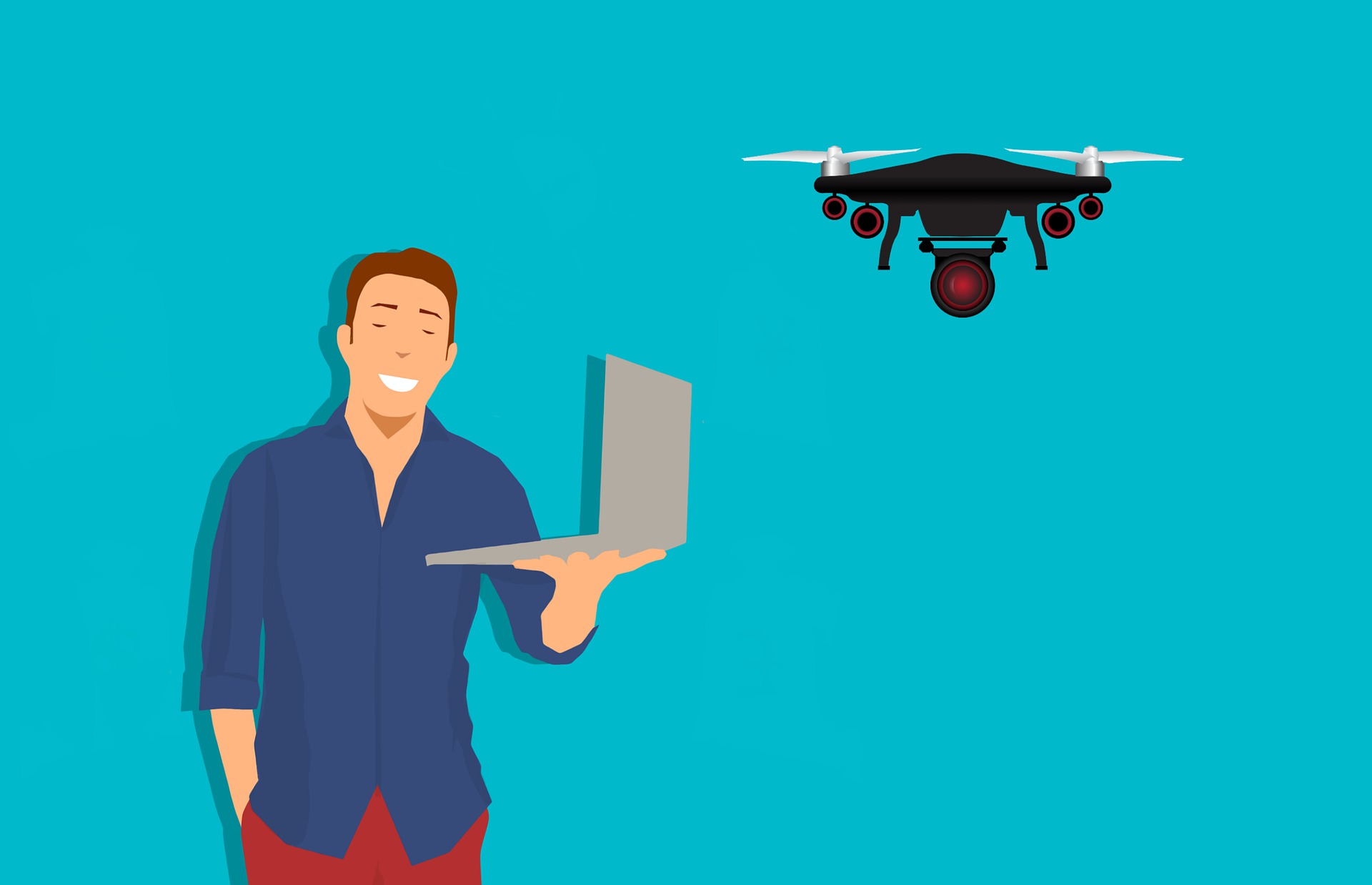 [Speaker Notes: Machines of the Future has been specifically developed to meet the CREST Discovery Award requirements. 
By undertaking the activity and completing the reflective CREST Discovery Passports, all your students should be able to achieve an Award.]
Timetable
Introduction to machine learning
Machine learning interactive workshops 
BREAK
Split into teams
Research and planning
LUNCH
Design
Presentations
Feedback
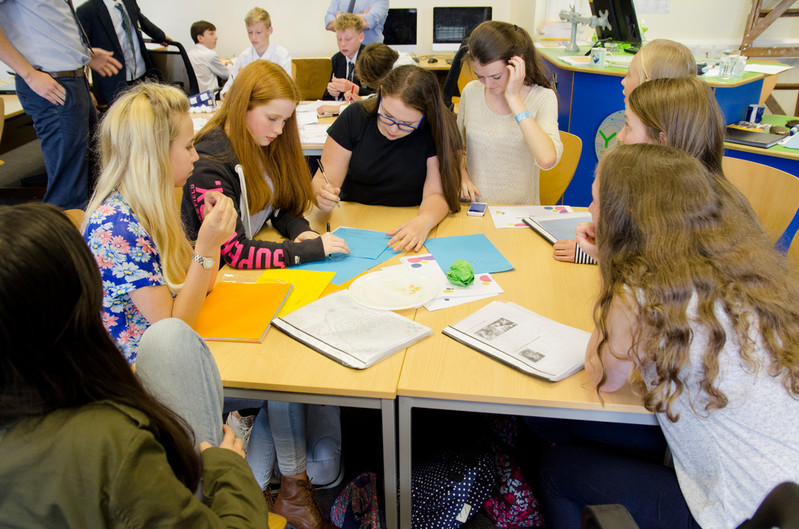 [Speaker Notes: 1. Ask the students:
Have you heard of machine learning?
How about artificial intelligence? 

2. Explain:
Use facial recognition to explain machine learning to students.
Explain to the students that put simply:

What is artificial intelligence (AI)? AI is an umbrella term. It refers to a suite of technologies in which computer systems are programmed to exhibit complex behaviour, when acting in conditions of uncertainty.

What is machine learning (ML)? Machine learning is a technology that allows computers to learn directly from examples and experience in the form of data. Traditional approaches to programming rely on hardcoded rules, which set out how to solve a problem, step-by-step. In contrast, machine learning systems are set a task, and given a large amount of data to use as examples of how this task can be achieved or from which to detect patterns. The system then learns how best to achieve the desired output. 

What is an algorithm? An algorithm is a list of rules which can be followed to solve a problem or make a decision. Check out this really simple explanation from BBC Bitesize https://www.bbc.com/bitesize/articles/z3whpv4 

What is a robot? In the context of machine learning and AI, a ‘robot’ typically refers to the embodied form of AI; robots are physical agents that act in the real world. These physical manifestations might have sensory inputs and abilities powered by machine learning.

Pattern recognition is the classification of data based on experience or on statistical information (learning by example rather than learning by rules).]
What is machine learning?
[Speaker Notes: 1. Ask the students:
Have you heard of machine learning?
How about artificial intelligence? 

2. Explain:
Use facial recognition to explain machine learning to students
Explain to the students that put simply:

What is artificial intelligence (AI)? AI is an umbrella term. It refers to a suite of technologies in which computer systems are programmed to exhibit complex behaviour, when acting in conditions of uncertainty.

What is machine learning (ML)? Machine learning is a technology that allows computers to learn directly from examples and experience in the form of data. Traditional approaches to programming rely on hardcoded rules, which set out how to solve a problem, step-by-step. In contrast, machine learning systems are set a task, and given a large amount of data to use as examples of how this task can be achieved or from which to detect patterns. The system then learns how best to achieve the desired output. 

What is an algorithm? An algorithm is a list of rules which can be followed to solve a problem or make a decision. Check out this really simple explanation from BBC Bitesize https://www.bbc.com/bitesize/articles/z3whpv4 

What is a robot? In the context of machine learning and AI, a ‘robot’ typically refers to the embodied form of AI; robots are physical agents that act in the real world. These physical manifestations might have sensory inputs and abilities powered by machine learning.

Pattern recognition is the classification of data based on experience or on statistical information (learning by example rather than learning by rules).]
What other examples can you think of where machine learning might be used?
[Speaker Notes: 1. In pairs
Ask students to share with their partner, examples from their own lives at home or school that they think might use machine learning. They might have family members who have experiences of using machine learning. Use the notes under point 3 below as well as the images on the slide to help facilitate if they are short of ideas. 

2. Discuss
Ask students to share some of their ideas, stories and experiences with the class and discuss whether machine learning is being used. You might have to look up some of the answers later as it’s not always obvious if something uses machine learning or not. 

3. Identify (see table on page 11 of teacher guide)
Use the examples shared to draw out different ways machine learning is used in everyday life. You could use the images on the slide to highlight examples that students may have encountered. For each one ask the students how they think machine learning is used. 
Facial recognition: Students may have come across this on their Apple tablet and phone security. Facial recognition is trained using ML by processing and classifying thousands upon thousands of images. 
Chat bots: Students may have come across Google, Hey, Alexa or Siri chatbots and they may also have interacted with chatbots on websites. Some just use non-ML AI to mimic human conversation, but some use machine learning to mimic human conversation that either keeps the human chatting longest, or achieves the most customer satisfaction based on feedback data. Have you ever used a chat function on a website? Do you think it was a human or a chat bot? Were you asked to rate your satisfaction after the interaction? 
Translate apps: Students may have come across them online when using websites in foreign languages. A lot of translate apps do not use machine learning, they use a lot of pre-programmes rules instead. But some newer tools are starting to use ML to build statistics based translation systems, by looking at millions of examples of already translated material, ML can be used to predict how things will be translated through data rather than by following set rules. 
Fraud detection: Students may have come across it if they have an email account with a SPAM filter. They may have family members who have experienced credit card fraud that was spotted by machine learning technology. Rather than programming fraud detection software to look for particular words or phrases, more modern fraud detection software uses ML, giving the tool loads of examples of emails or transactions and asking it to categorise it as fraudulent or not. The tool gradually gets better at identifying which emails or transactions are fraudulent or not, although we don’t really know what they are looking for! 
Online shopping and media: Students may have come across it when using YouTube or when shopping online. Some sites like Amazon use ML to provide recommendations and encourage users to buy more things. The system will start by recommending random things and over time the ML tool refines the recommendations by analysing the data about what was bought and what was not. 
Self driving cars: Students may have heard about this in the media. Self driving cars use ML, rather than being programmed to follow the rules of driving, the software is fed millions of files of videos and images of driving that is good and driving that is bad, and gradually improves the way the car drives itself and how it reacts to situations. 


4. Summarise
Over the last few years we have seen big developments in the field of machine learning. Machine learning is no longer a thing of the future, many of us now interact with systems using machine learning on a daily basis, such as image and voice recognition on social media and virtual personal assistants.]
How does machine learning work?
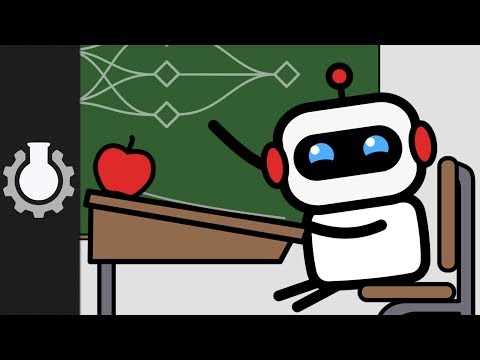 [Speaker Notes: 1. Watch the video (until 5.48)

2. Recap 
Use the following prompt questions to recap and check the students’ understanding of the video:
What did you learn that you didn’t already know?
How does the machine know what to do? (Because it is programmed by a human to follow an algorithm - a process or set of rules, which in this example tells the machine to sort images into bees or threes, but does not tell it how to sort the images).
How does the machine know which images are bees and which are threes? (We don’t know). 
How does the machine improve in categorising images? (By continuous testing on wider and wider ranges of data. The answers to the tests are provided by data generated by humans, so the machine can know how accurate its answers are and improve, but we can’t really understand what the machines are doing to improve).]
What is machine learning?
Machine learning is a technology that allows computers to perform specific tasks intelligently, by learning from data, examples, and experience.

Imagine a machine choosing TV shows for you, based on your previous viewing history. What data would it need to make these decisions?
[Speaker Notes: Machine learning is a technology that allows computers to perform specific tasks intelligently, by learning from data, examples, and experience.

With most machine learning the machine follows some instructions in response to patterns.

Some machine learning also involves the computer spotting patterns on its own – without support from a scientist. This helps us spot patterns that humans might not usually notice.]
Quiz: Machine learning or not?
[Speaker Notes: Scroll down the page to take the ‘Does this involve machine learning?’ short quiz. 
Read out each question and take ideas from the class about whether or not the product in questions uses machine learning. See if the class can figure out which tools exist, which ones use machine learning, and which ones are completely fictional.
Take a show of hands to decide whether to select ‘yes’ or ‘no’ and then reveal and read out the answer.]
The future of machine learning
What do you think the future of machine learning is?
[Speaker Notes: 1. Ask the class
Ask the class to suggest some ideas of ways that machine learning might be used in the future. 
Prompt the students using the images on the slide to think of uses in different fields, household chores, school work, shopping, medicine and more. 

2. Recap
In the future, it is likely we will continue to see advances in the capabilities of machine learning, and this exciting technique has the potential to change the way we use data in a range of areas. 
Tools are already being developed to support healthcare, policing, telecommunications, driving and farming. 
What will be next? The social and economic opportunities which will follow are significant.]
Challenge timetable:Machine learning interactive workshops
Workshop 1 – Would you trust a machine?
Judge how much you would trust a machine to do tasks of varying usefulness.

Workshop 2 – Machine learning now
Look at three case studies and think about how these tools use machine learning. 

Workshop 3 – Teach a machine
Experiment with machine learning using different AI powered tools
[Speaker Notes: 1. Split the students into 3 groups and set up a rotation for the three 30 minute workshops. 
Allocate a leader to each group, they will be responsible for leading the workshop using the handout provided, and keeping an eye on timings.  

2. Give out the workshop handouts and materials. We advise printing everything except the two sets of cards in A3.
Put up timings on the board and remind students 5 minutes before they need to change activity. 
Workshop 1 – Would you trust a machine? Students look at different tasks a machine could complete for them, and consider how useful it would be for a machine to complete it, and how much they would trust a machine to do it.
Workshop 2 - Machine learning now: Students will look at three case studies, investigating how machine learning works in a real-world context, and how different data sources are used in AI systems.
Workshop 3 - Teach a machine: In their groups, students experiment with machine learning using a range of different AI powered tools. Students will explore how machine learning uses examples, rather than instructions, to make decisions, and how the more examples (or data) we train it with and the more varied these examples the better it will be. 

3. Whilst students are completing the activities on the workshop handouts, drop in on the sessions, and use prompt questions to guide any groups that are struggling. 

4. After the students have completed all three workshops, bring the class back together again and discuss each in turn. Reveal and discuss the flow diagram answers for workshop 1 on the following slides.]
Machine learning now answersCase study 1 - Netflix cards
Input




Algorithm 


Output




Test



Feedback
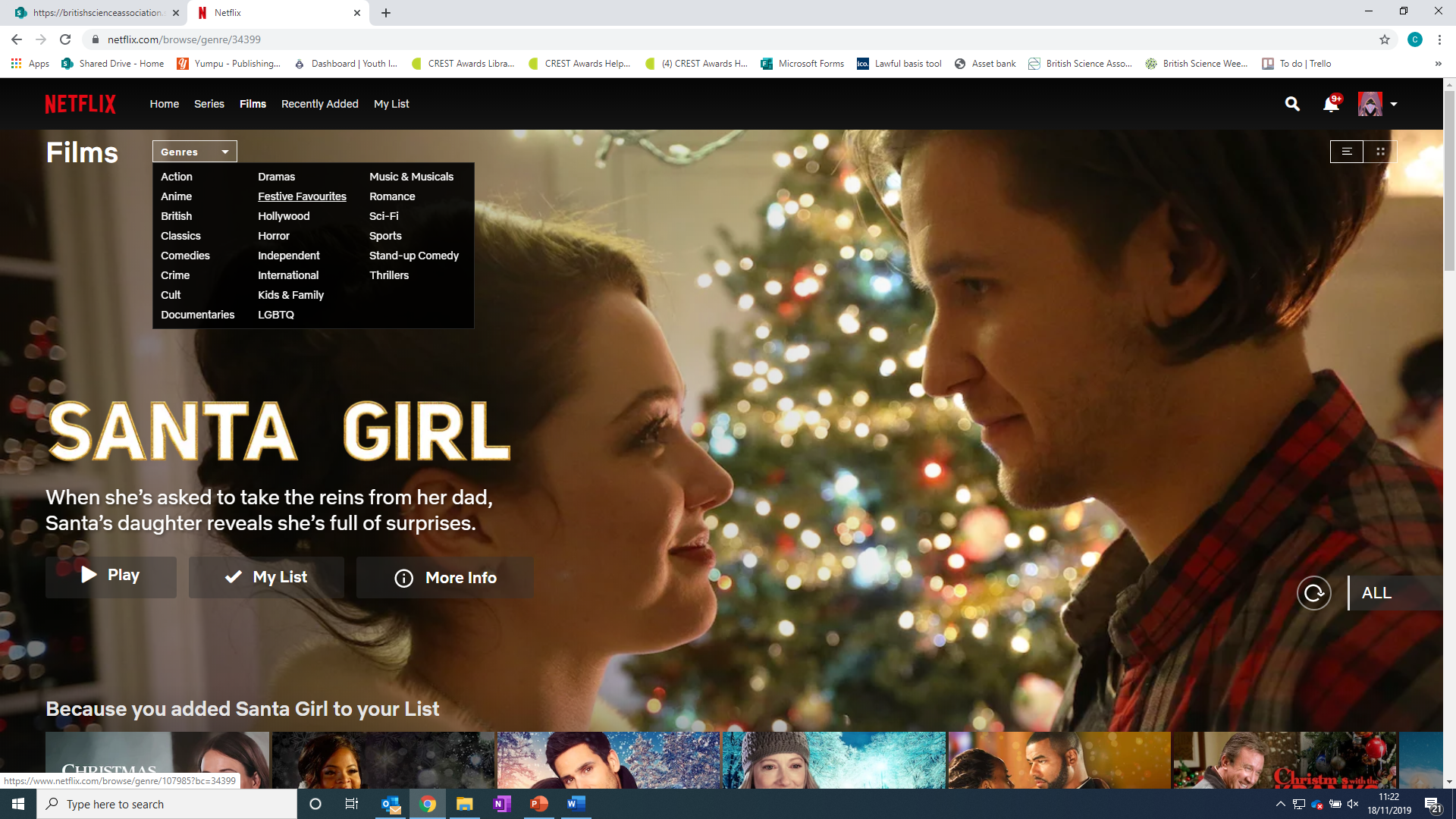 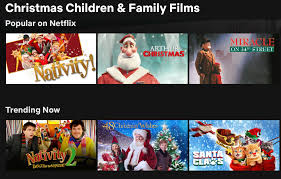 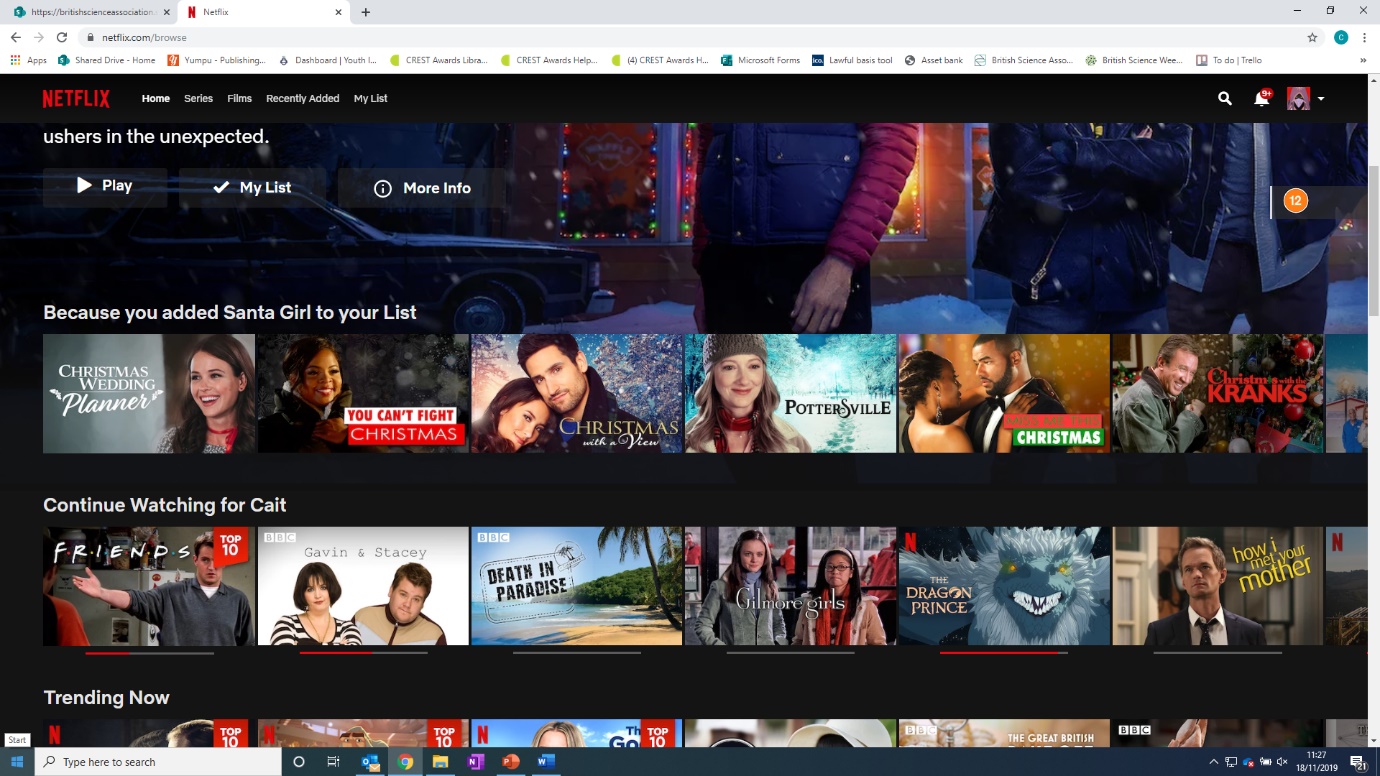 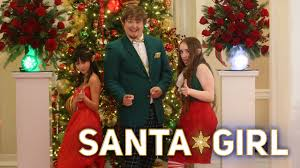 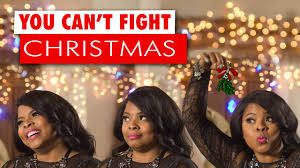 [Speaker Notes: Answers to Netflix card sorting activity]
Machine learning now answersCase study 2 - A.I. duet
1. Data (input):
The user plays a tune. The machine stores information about which tunes people like and the tunes they have been playing. 

2. Machine learning algorithm (process)
It looks for patterns in what rhythms and melodies people like and play. It uses this information to compose a tune to play back to the user.

3. Hypothesis (output):
The machine plays a tune back to the user.

4. Performance (test):
The user listens to the tune and gives it a rating to show how much they like it. 

5. Feedback:
The machine rates its own performance based on how long people listen to the tune and how highly they rate it.
[Speaker Notes: Answers to AI duet basic flow diagram or flowchart. If using the flowchart, answer 5 will feed back into answer 2.]
Machine learning now answersCase study 3 – Factory production
1. Data (input):
Pictures of blocks. The machine uses a camera to ‘see’ the blocks available. It stores information about different building methods.

2. Machine learning algorithm (process)
Using the stored information, the machine chooses the quickest method given the blocks available.

3. Hypothesis (output):
The machine builds the model using the pieces available.

4. Performance (test):
The machine records how long it took to make the model and the method it used. It compares this to previous attempts.

5. Feedback:
The more models it makes, the more information it stores. It uses this information to make better choices about the method and blocks to use next time.
[Speaker Notes: Answers to Factory production. If using the flowchart, answer 5 will feed back into answer 2.]
Challenge Split into teams
Project Manager
Software Lead
Makes sure the whole team and the project is on track
The creative minds behind your program - responsible for the creating the steps needed for your machine to learn and improve, like the ones from the ‘machine learning now’ workshop.
Research Lead
Risk Lead
Responsible for thinking about where and how to source the voluminous sets of data you will need. Research support for other team members.
Responsible for thinking about the risk vs. utility of your product and how to manage that. How will you help people trust your product? You need to identify the risks involved and ensure that your machine learning tool will be safe and unbiased.
Design Lead
Marketing Lead
Responsible for the physical design of the product.
Responsible for developing a marketing plan and thinking about who this tool would be useful for, how and why.
[Speaker Notes: Split students into teams of 5–6 pupils (max). 
Assign a Project Manager in each team. 
Allow the students to divide up the other roles in their team: Software Lead, Risk Lead, Design Lead, Research Lead, Marketing Lead. 
Remind students that they will all work on different parts of the project, but their job title shows what their lead responsibility is. They are in charge of making sure that thing gets done, but they can seek input from others. 

TIP! Before starting the activity, think about which students will make strong leaders and assign them the role of Project Manager for their team (the groups can then decide the other roles). Students can make team role badges using sticky name labels.]
Your challengeWorking in teams, you will design a household product that uses machine learning
Research existing machine learning tools and explore the future potential of this technique.

Develop a concept for your own machine learning tool.

Decide on what data you would need to collect and how they would source the data.

Create a plan for how the machine might process the data and how this would be useful for humans. 

Draw a detailed design for the physical form of your machine learning tool.

Develop ideas about how to market your product.
[Speaker Notes: The Challenge
Working in teams, you will design a household product that uses machine learning 

Make sure every team has copies of following handouts:

Planning guide (p11 of student pack)
Idea development (p12 of student pack)
The idea sheet

Check that students understand the challenge and their team roles. 
Set a deadline for the teams to complete their idea development.]
Design outputs
FLOW CHART DIAGRAM Include data and test process description 

PRODUCT SKETCH Include annotations

MARKETING PLAN Include 2 minute elevator pitch
[Speaker Notes: You should explain to students what an elevator pitch is, and what you expect it to include.]
PresentationsPrompt questions
What output does your tool produce?

Does your tool use supervised or unsupervised machine learning?

Do you teach your tool using training data? Where does this data come from? 

How does your tool assess its performance?
How will your tool continue to improve once the product is on the market? 

Where will you source live data from and how will this be used to provide feedback for the algorithm? 

Who is your product aimed at? How will it be useful for them? How will you market your product? 

What is the physical format of your product? How is the machine learning integrated? What is the reasoning behind your design?
Plenary
Reflect on your project and fill out any gaps in your CREST Discovery Passport in order to earn your CREST Award.